Государственное учреждение«РНПЦ онкологии и медицинской радиологии им. Н.Н. Александрова»
ОПРЕДЕЛЕНИЕ ТИПИЧНЫХ ДОЗ ОБЛУЧЕНИЯ ПАЦИЕНТОВ НА ДВУХ РЕНТГЕНОВСКИХ КОМПЬЮТЕРНОТОМОГРАФИЧЕСКИХ СКАНЕРАХ
Е.А. Пищухина, С.А. Хоружик, И.Н. Чиркова
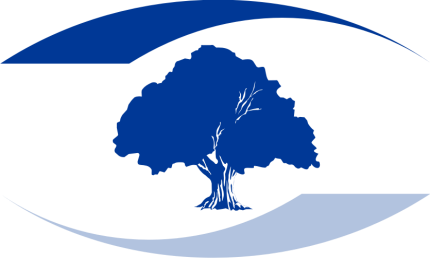 ММТТ-36, 25.10.2023, Минск
Цель исследования:
определить типичные дозы облучения пациентов при наиболее частых КТ-исследованиях на двух КТ-сканерах в одном медицинском учреждении для последующего установления национальных диагностических референтных уровней.
Диагностические референтные уровни (ДРУ) это:
Значение дозиметрического параметра, которое  служит для оценки, не является ли доза облучения пациента существенно большей или меньшей, чем необходимо для получения диагностической информации.
Национальные ДРУ 
устанавливают нормативным актом
для наиболее распространенных и/или высокодозных рентгенологических и радиоизотопных исследований 
по результатам оценки доз облучения пациентов в стране.
Международная система радиационной защиты в рентгенодиагностике основана на:
Использовании диагностических референтных уровней (ДРУ) доз облучения,
Построении системы обеспечения качества медицинских приборов и процедур.
Общая схема рассчета ДРУ
Вначале необходимо рассчитать типичные дозы облучения, которые устанавливают на уровне медианы значений дозиметрической величины на каждом рентгенаппарате в выборке. 
Медиана (синоним – 50-й перцентиль) – значение количественного показателя в выборке, при котором половина (50%) ответов находятся выше этого значения и половина – ниже этого значения.
После определения типичных доз на каждом рентгенаппарате в выборке ДРУ устанавливают на уровне 75-го перцентиля типичных доз облучения
Наиболее высокодозным рентгенисследованием в лучевой диагностике является рентгеновская компьютерная томография (КТ). Доза облучения пациента при КТ зависит от:
вида исследования
технических параметров сканирования
наличия и использования оператором сканера технологий снижения доз облучения
Методика исследования:
Дозы облучения определяют на каждом конкретном КТ-сканере для наиболее частых видов КТ-исследований по выборке не менее 20 пациентов стандартной массы тела (от 50 до 90 кг). При КТ головного мозга масса тела не учитывается. Рассчитывают медианную дозу облучения, которая и является типичной дозой для данного КТ-исследования на данном КТ-сканере.
Материал исследования:
Данные пациентов, проходивших КТ в РНПЦ ОМР им. Н.Н. Александрова в период с 23 февраля по 25 апреля 2022 года на двух КТ-сканерах (далее сканер 1 и сканер 2)
Данные собирали для следующих наиболее частых в учреждении КТ-исследований: головного мозга (ГМ); грудной клетки (ГК); ГК и брюшной полости (БП); БП и таза; ГК, БП и таза. Все исследования проводились без внутривенного контрастного усиления
Результаты обработки данных:
Собраны данные 307 КТ-исследований, 165 из них проведены на сканере 1 и 142 на сканере 2:
Пример дозиметрического отчета КТ сканера
Дозиметрические показатели КТ-сканеров:
Объемный компьютерно-томографический индекс дозы (CTDIvol, мГр) – характеризует поглощенную дозу облучения за один оборот рентгеновской трубки с длиной зоны сканирования 1 см
Произведение дозы на длину (DLP, мГр×см) - определяют путем умножения CTDIvol на длину зоны сканирования, т. е. это поглощенная доза облучения за одно сканирование
Понятие меры биологического риска
Мерой биологического риска облучения при КТ-исследовании служит эффективная доза, которая позволяет проводить прямое сравнение между различными видами рентгенодиагностических исследований. Эффективная доза облучения рассчитывается из DLP c использованием коэффициента пересчета, установленного для каждой анатомической области. Изменение коэффициента в зависимости от области исследования обусловлено относительным распределением радиочувствительных органов в теле человека. Данные коэффициенты брали из постановления Министерства здравоохранения Республики Беларусь «О порядке проведения рентгеновской компьютерной томографии и магнитно-резонансной томографии» (2023 г.)
Алгоритм рассчета типичных доз облучения:
Типичные дозы облучения на двух различных сканерах
Типичные дозы облучения на сканере 1
Типичные дозы облучения на сканере 2
Обсуждение результатов
на сканере 1 значения типичных доз ниже, чем на сканере 2, что связано с использованием на сканере 1 итерационной реконструкции изображений;
существенное снижение доз облучения связано с использованием на современных сканерах программ автоматической модуляции силы тока (АМСТ);
При КТ ГМ снижения дозы облучения не произошло, так как программы АМСТ наиболее эффективно работают при сканировании туловища, поскольку меняется рентгенплотность тканей при сканировании под разными углами.
Заключение:
Впервые в нашей стране определили значения типичных доз облучения пациентов, что станет полезным инструментом для установления национальных ДРУ
Полученные результаты иллюстрируют, что существенное снижение доз облучения происходит при использовании интерационной реконструкции изображений
В масштабах страны такое исследование не проводилось, что подчеркивает необходимость проведения национального обзора типичных доз облучения и установления ДРУ
Спасибо за внимание!
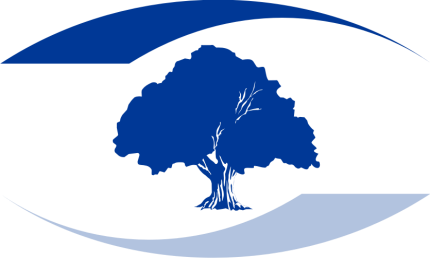